Литературно-музыкальная
 композиция
 «Поклонимся великим тем годам!»
Березиковская средняя школа
10.04.2015.
У меня в юности был друг- дядя Гриша Замараев, который прошел всю войну, а в 45-м служил на финской границе. Он рассказывал, как пограничники заступали в дозор при 50- градусном морозе, лежали на снегу, примерзали, и их отрывали ломиками, ставили на ноги, отправляли на непродолжительный отдых… Вот такая она война в моих воспоминаниях.
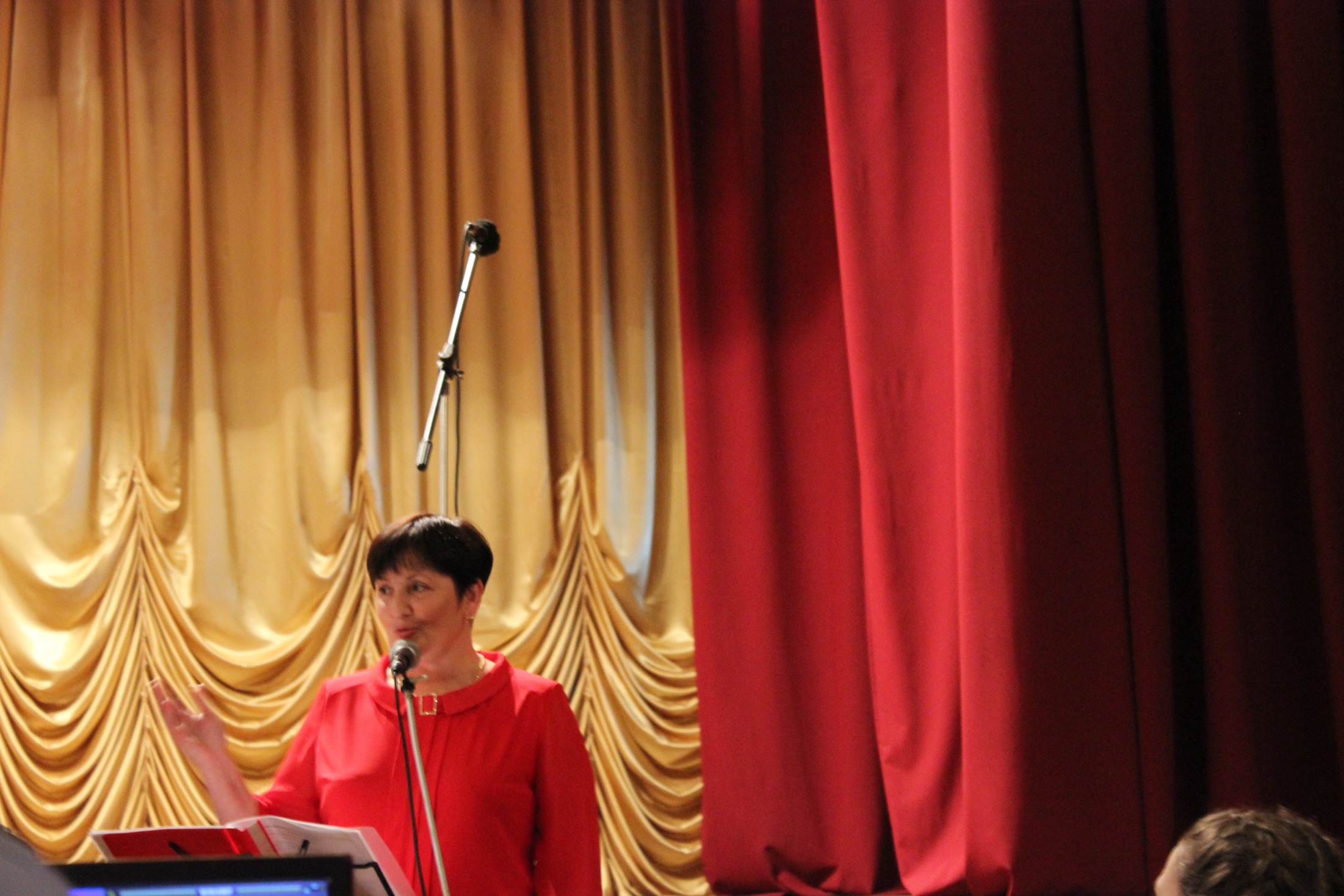 Эта песня была написана в 1939 году, еще до начала Великой Отечественной войны, но в ее содержании отражен боевой дух защищавших Родину парней.
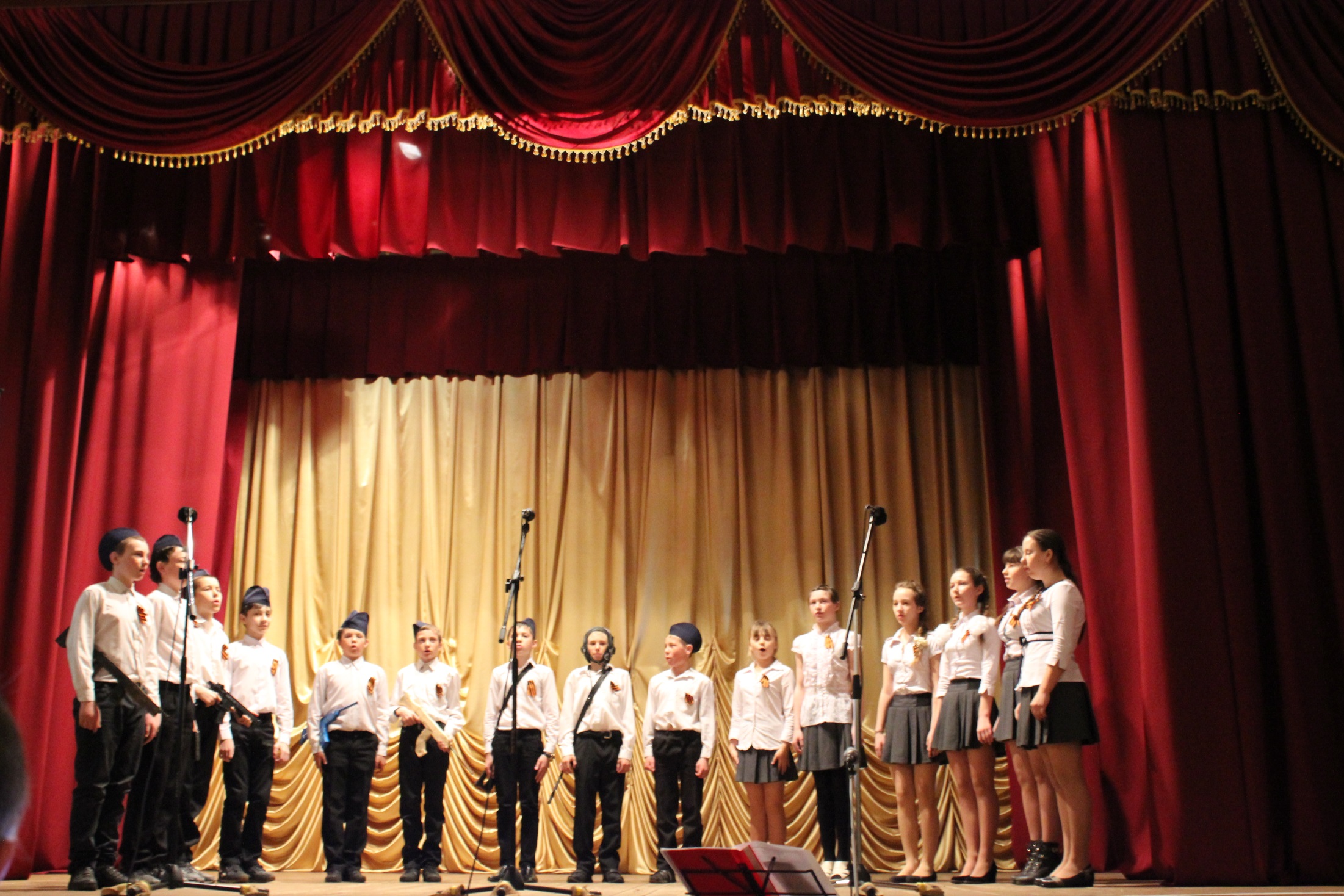 Тюгаева Соня участвовала в конкурсе «Лидер» и на последний тур готовила стихотворение Георгия Рублева «Памятник советскому солдату».
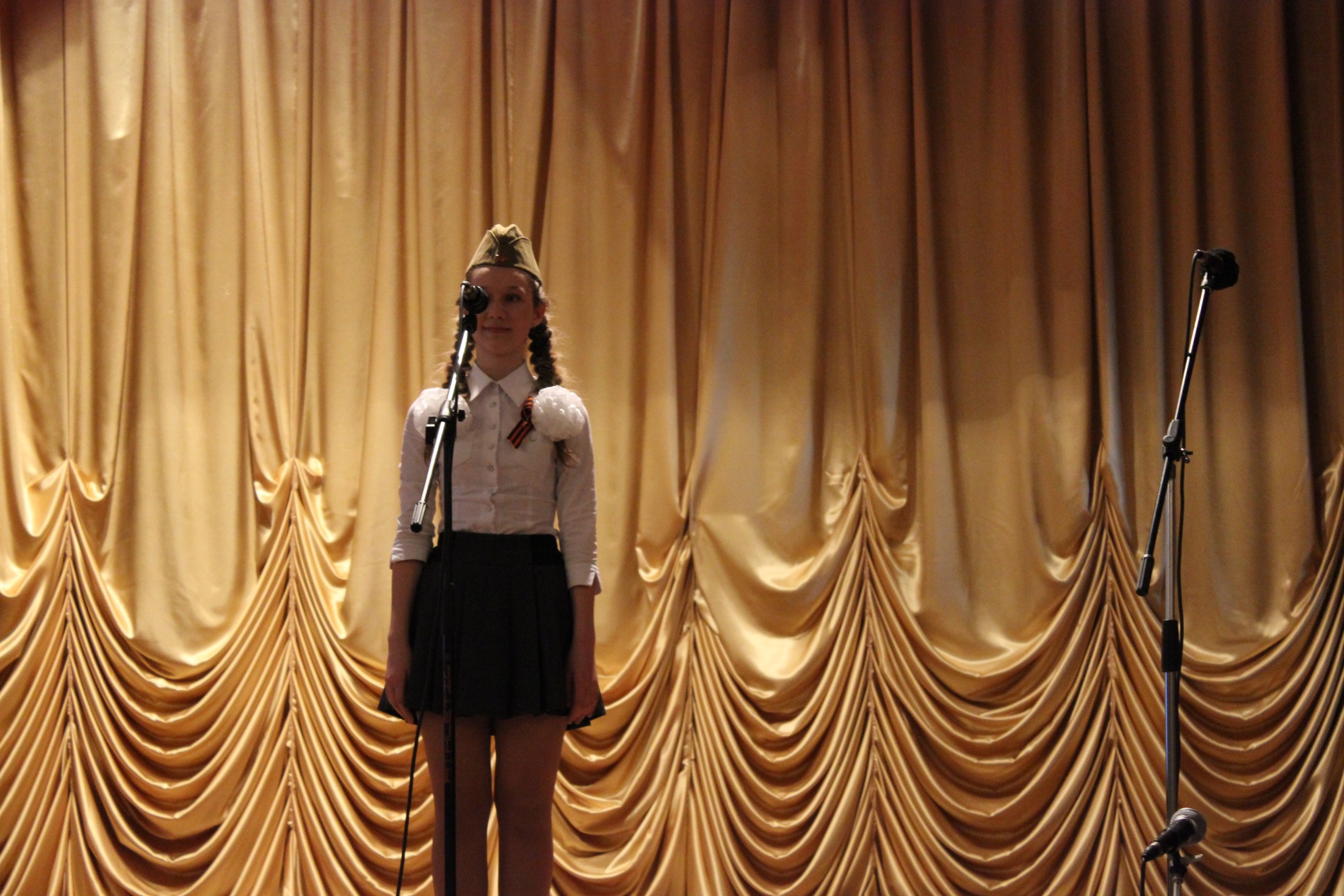 Лобанов Кирилл и Кубышев Саша  подготовили  стихотворение, которое написал Константин Симонов «Майор привез мальчишку на лафете».
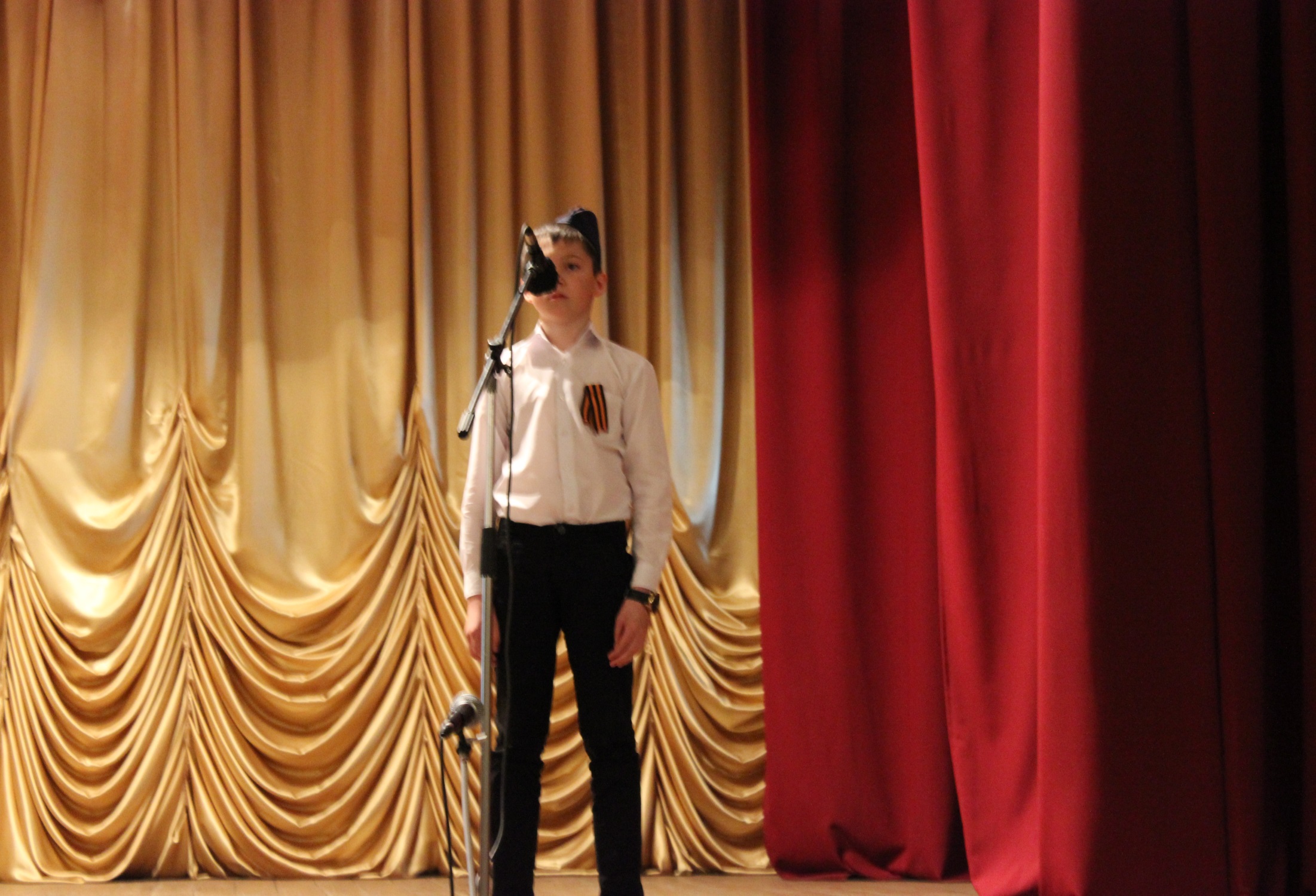 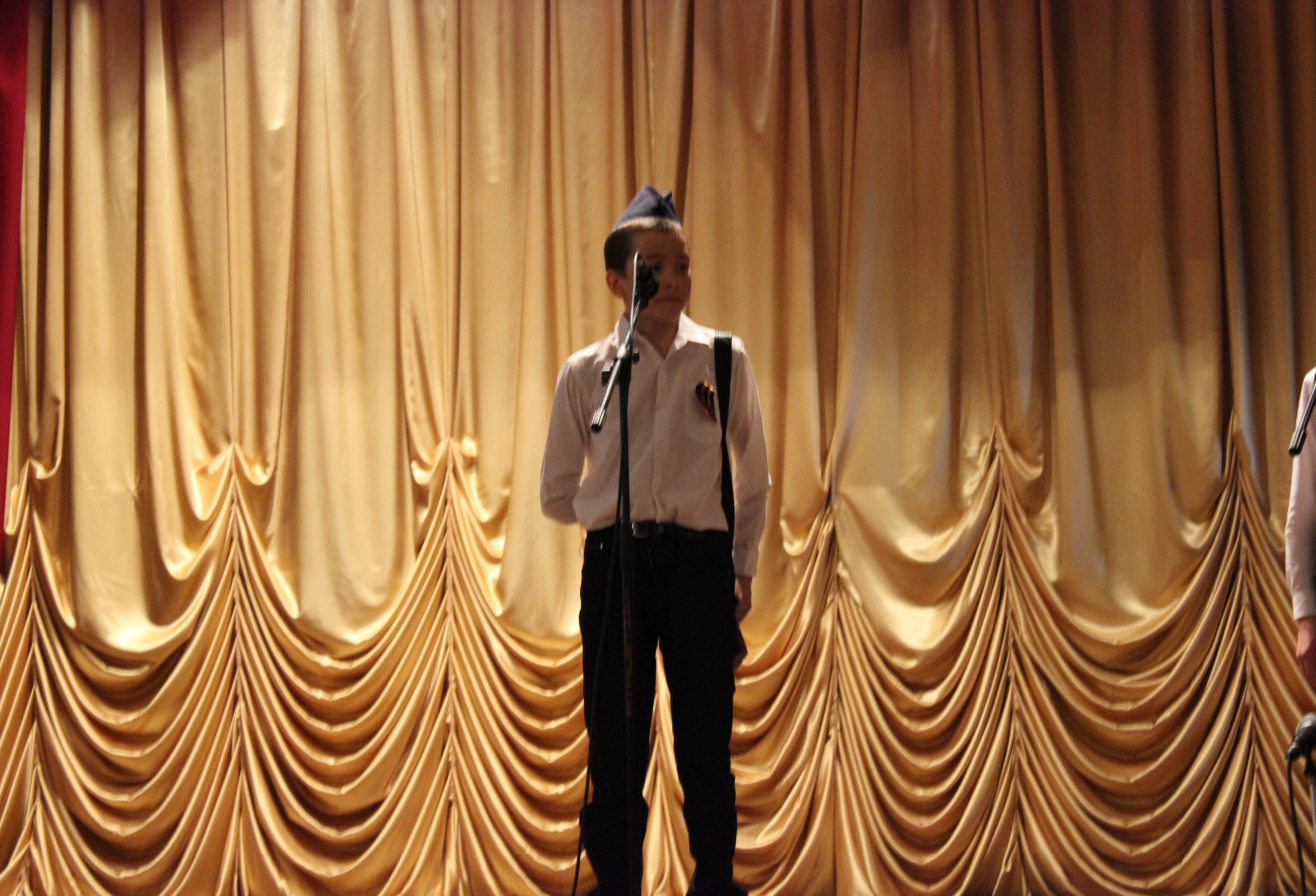 Инсценировку песни «Последний бой» исполнили ученики 10 класса
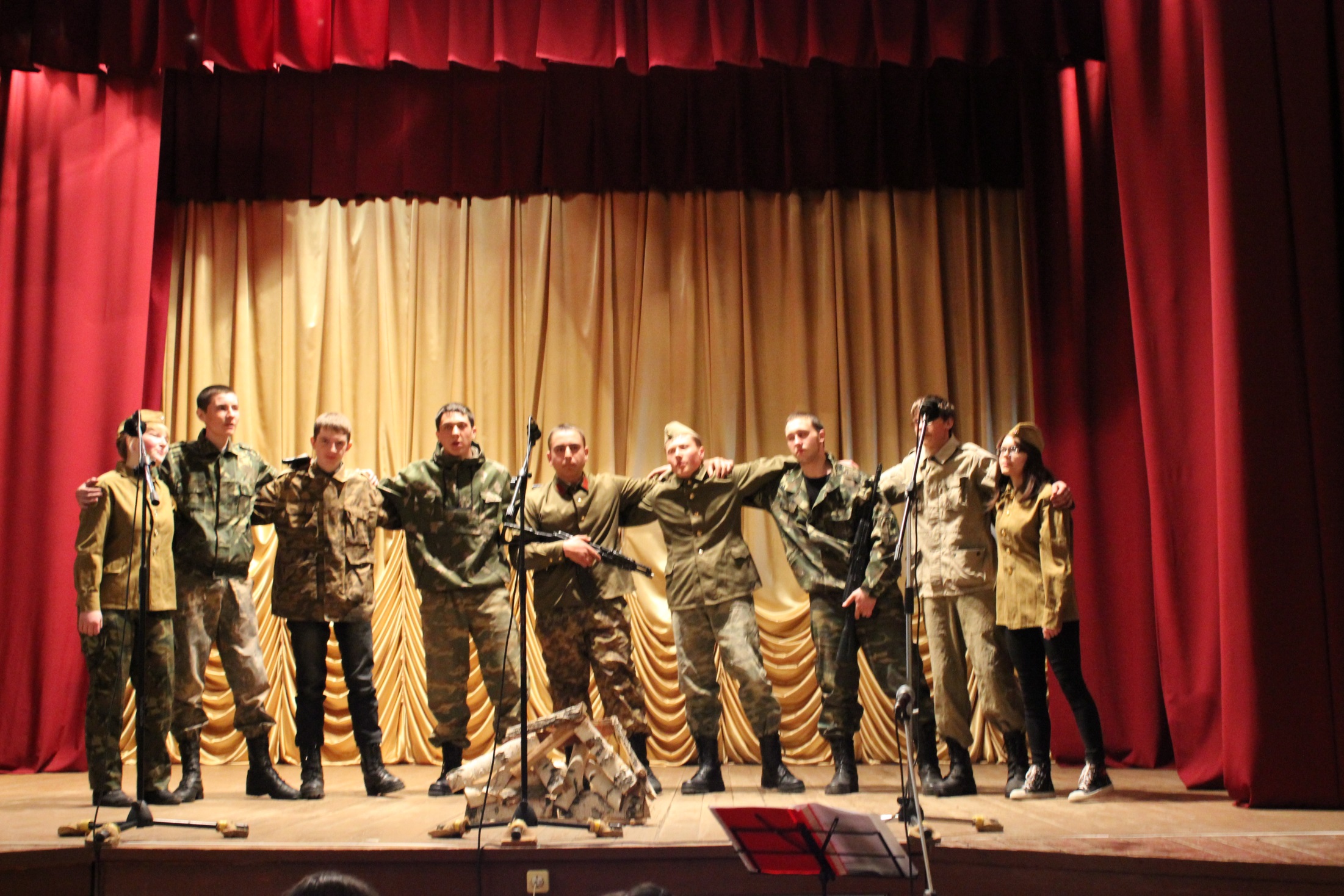 Закончен последний бой, 70 лет пролетело, умерли ветераны, к которым мы обращались за воспоминаниями, но живой осталась память о них в прочитанных стихотворениях, в спетых песнях.
Мамбеталиева Оля читает прозу  А.Попова  «Осенние люди».
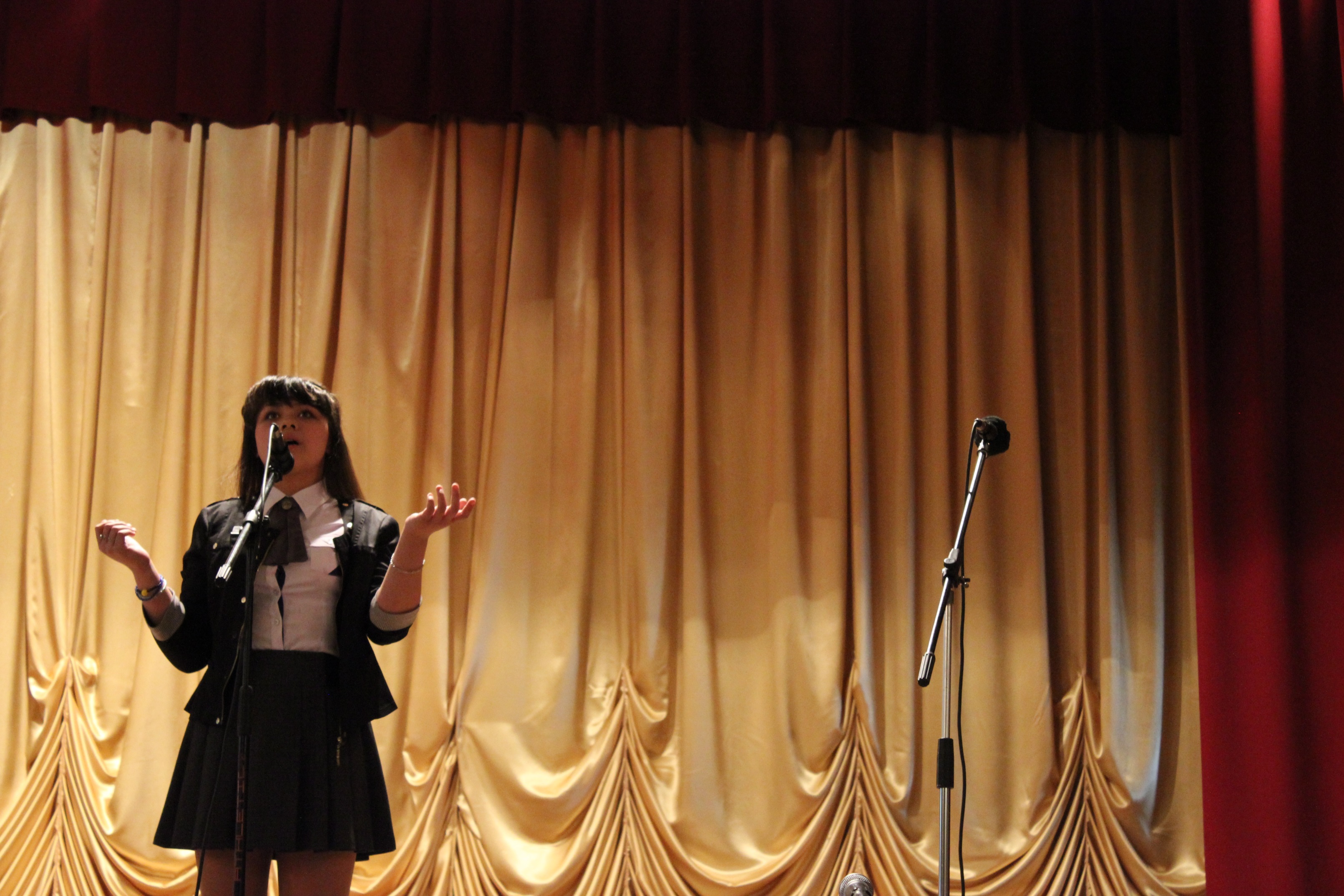 Поклониться великим тем годам пришли и мои коллеги- учителя. Они завершают нашу сегодняшнюю  встречу.
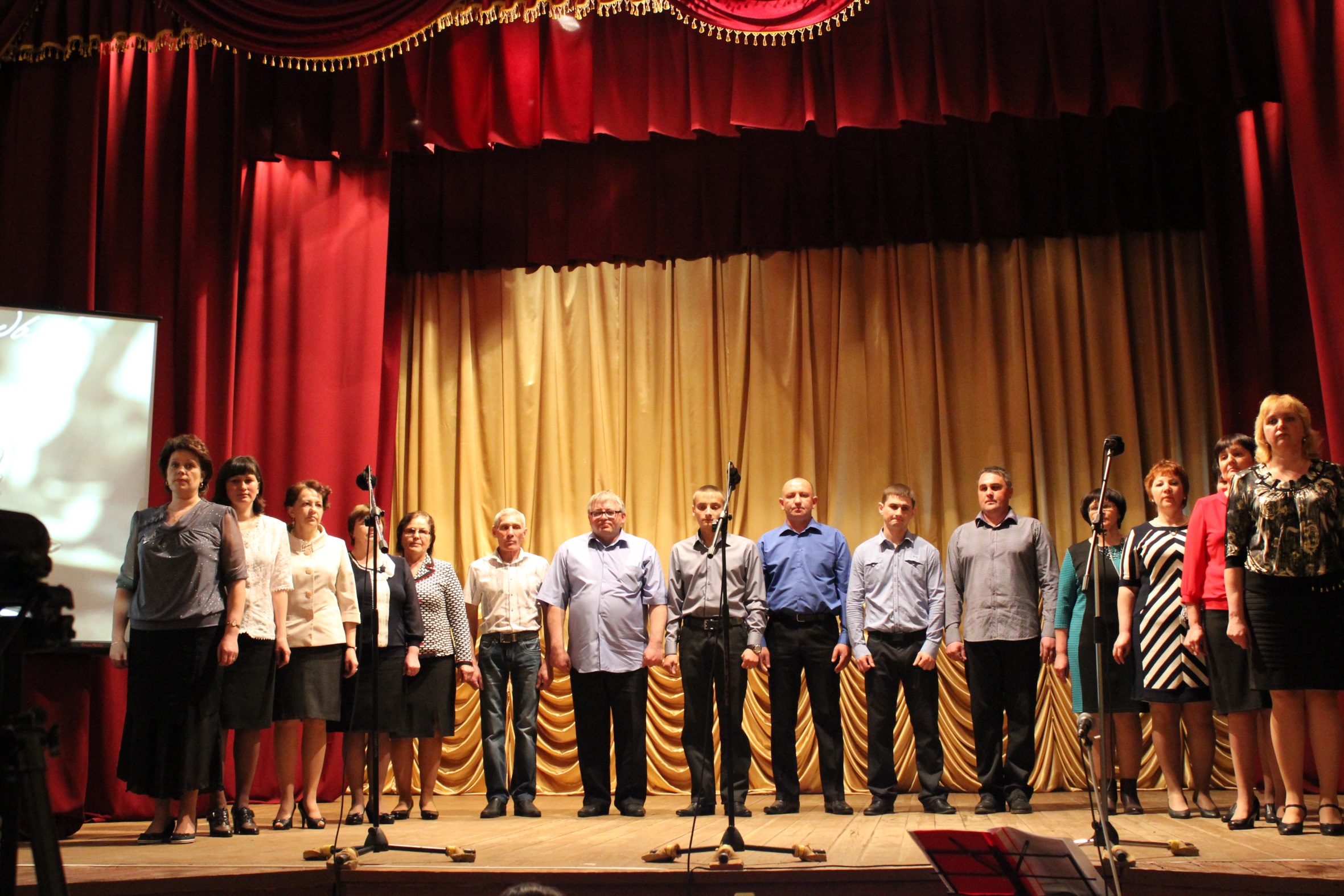 Поклонимся великим тем годам ,
Тем славным командирам и бойцам ,
И маршалам страны, и рядовым. 





Поклонимся и мертвым, и живым.Всем тем, которых позабыть нельзя ,
Поклонимся, поклонимся, друзья.
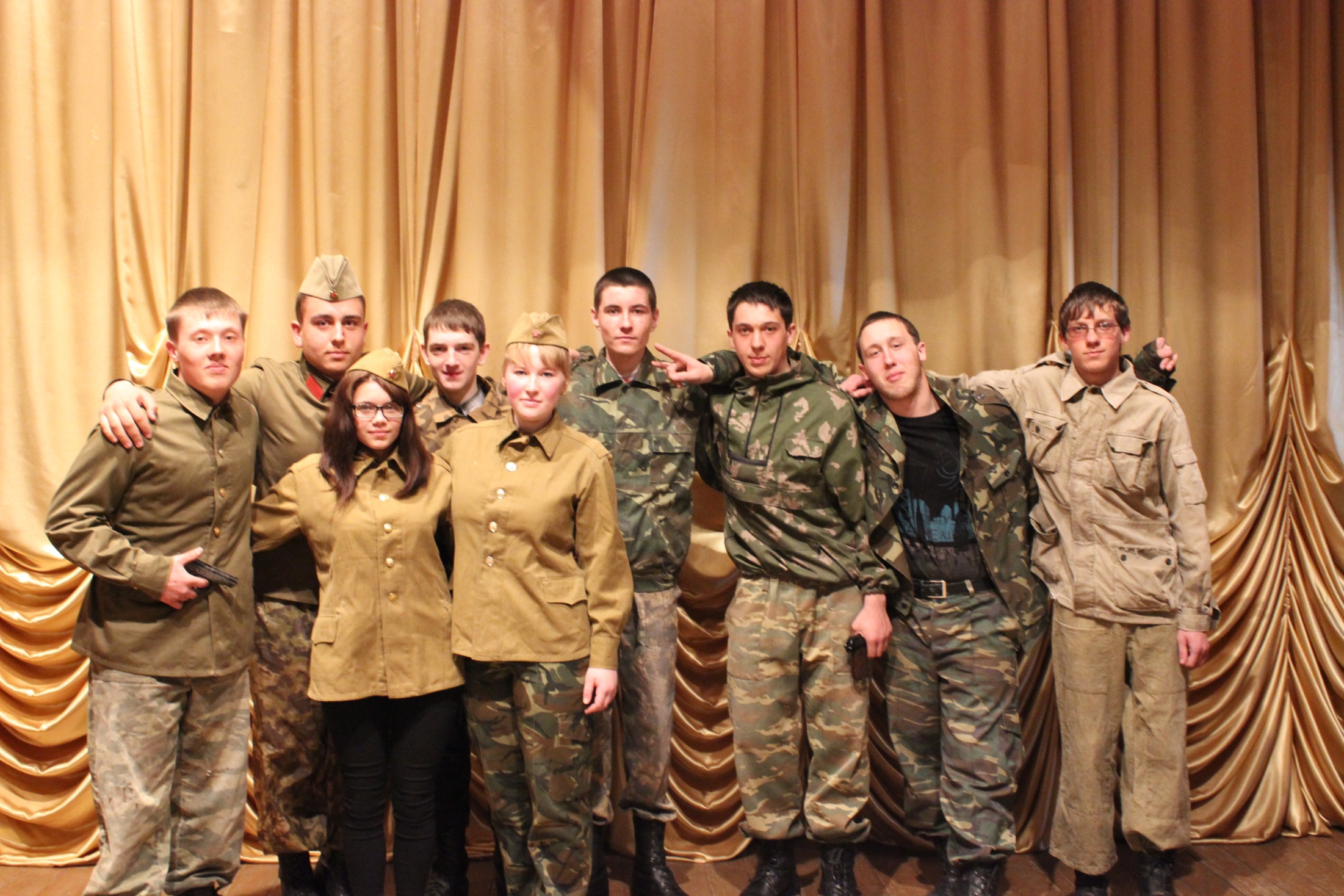 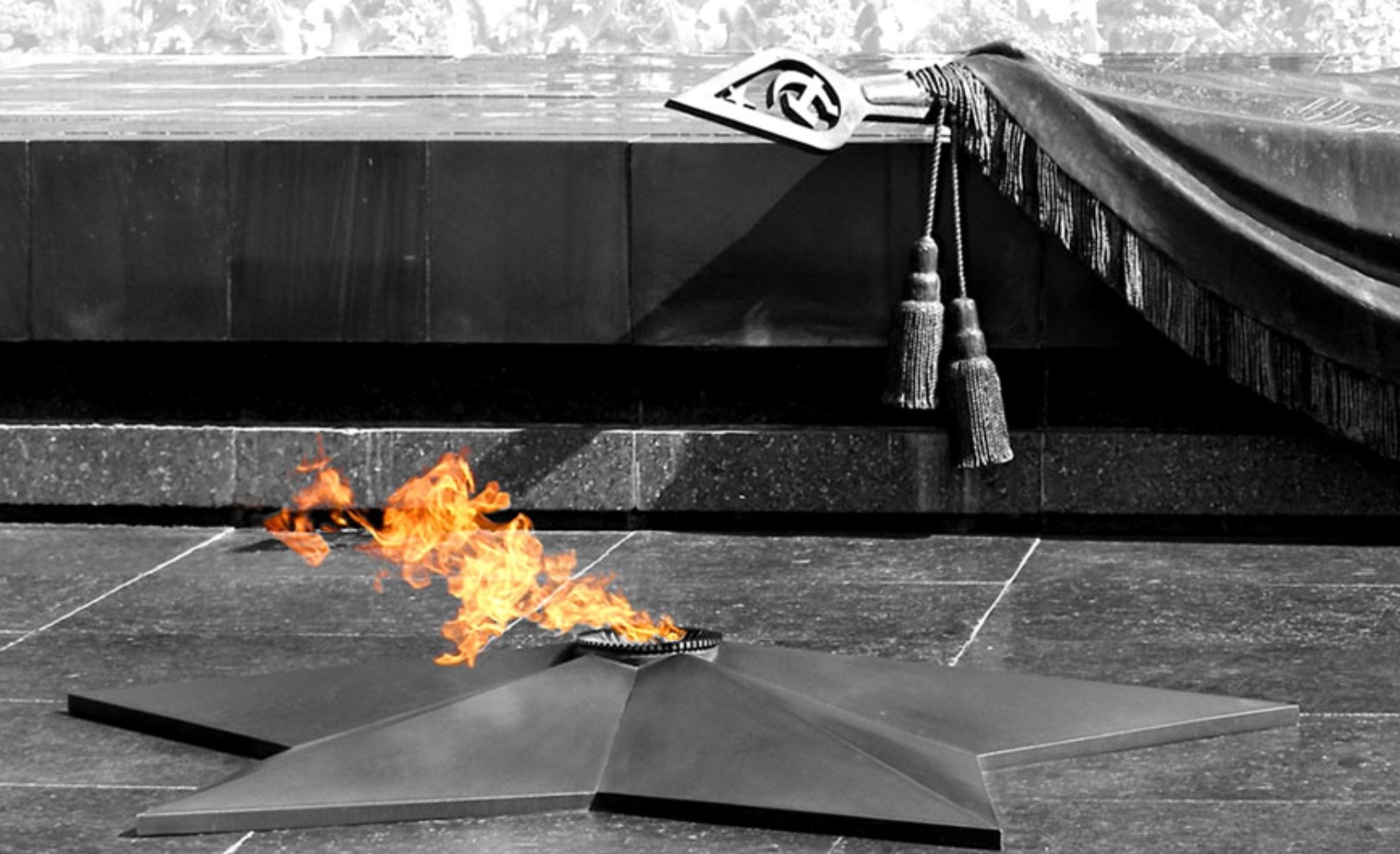 Подготовила презентацию Лихачева Л.М